Деление клеток
Митоз
Деление клетки
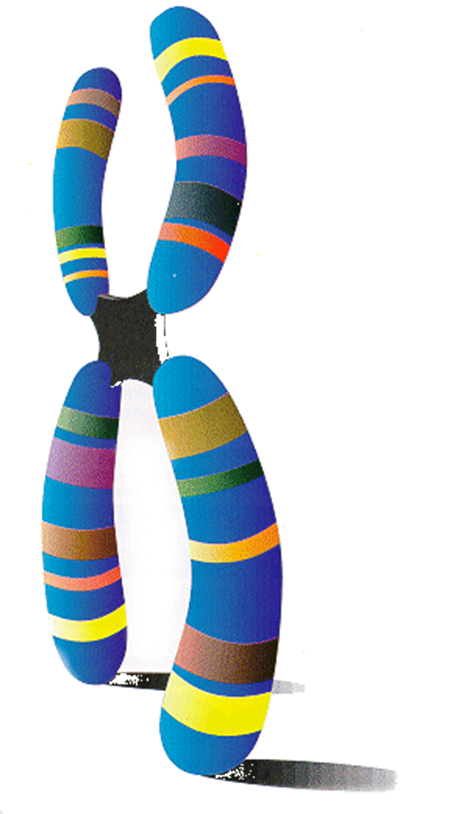 Вспомните что вы знаете 
о хромосомах: 
Где они находятся?
Какую роль играют в клетке?
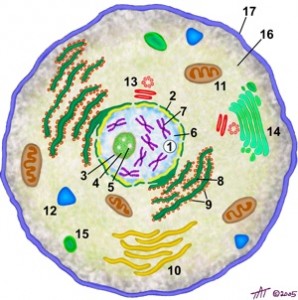 ХРОМОСОМЫ
Хромосомы находятся в ядре и играют важную роль  в процессе деления, именно они отвечают за передачу наследственной информации из поколения в поколение.
Они становятся хорошо заметными во время деления клетки.
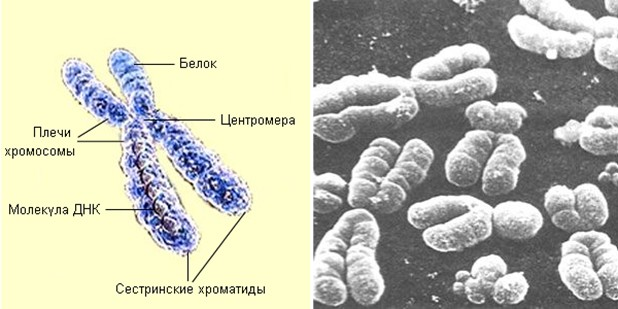 Самовоспроизведение путём деления – общее свойство клеток одноклеточных и многоклеточных организмов. Однако этот процесс происходит неодинаково у клеток прокариот и эукариот.
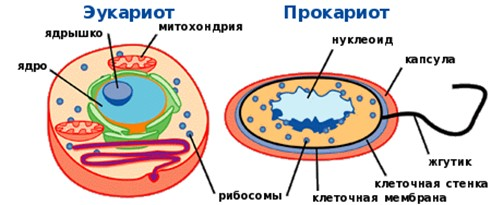 Деление клеток у прокариот
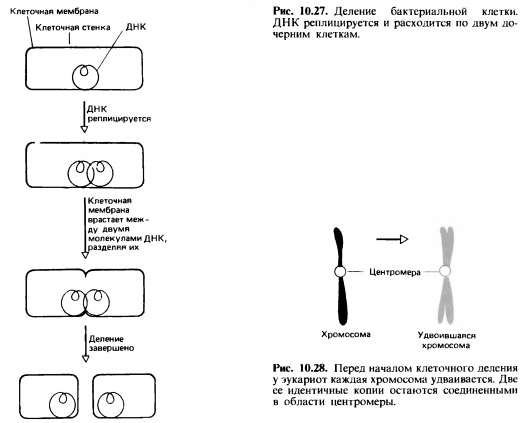 У прокариотических клеток нет ядра и хромосом. Поэтому клетки размножаются простым делением надвое. Наследственный материал у бактерий представлен одной кольцевой молекулой ДНК, которую условно считают хромосомой. ДНК имеет вид кольца и обычно прикреплена к клеточной мембране.
Деление клеток у эукариот
Митоз
В результате митоза из одной материнской клетки образуются две дочерние клетки абсолютно похожие на материнскую. 
В каждой клетке такое же количество хромосом, что и в материнской.
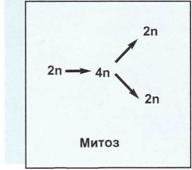 - хромосомы состоят из 2 хроматид;- хроматиды соединены перетяжкой – центромерой;- веретено деления – состоит из микротрубочек, обеспечивает расхождение хромосом.
Фазы (стадии) митоза
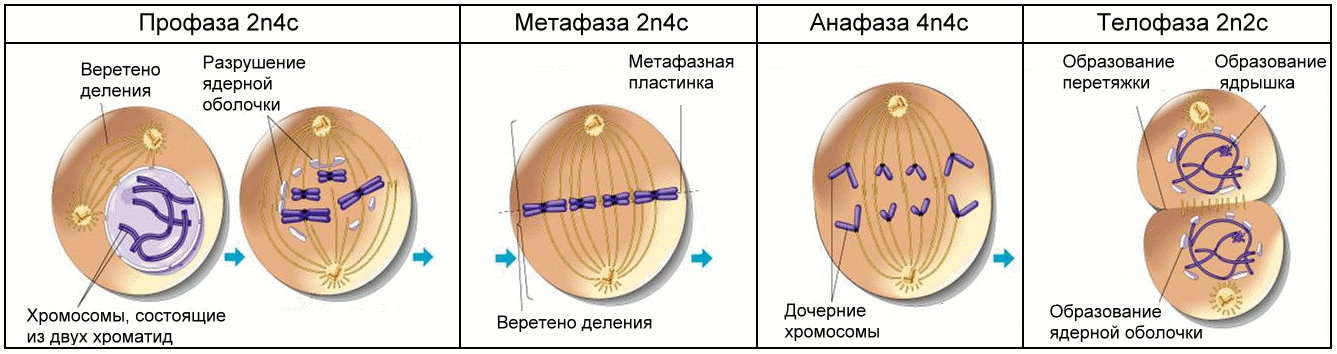 Благодаря митозу дочерние клетки получают точно такую же генетическую информацию, как в материнской клетке.
Клеточный цикл
- существование клетки от моменты её возникновения в результате деления до разделения на дочерние клетки
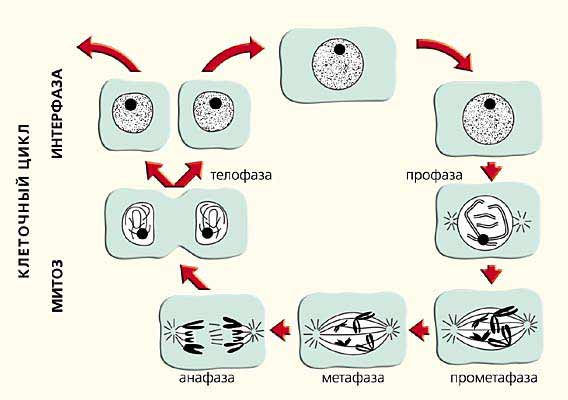